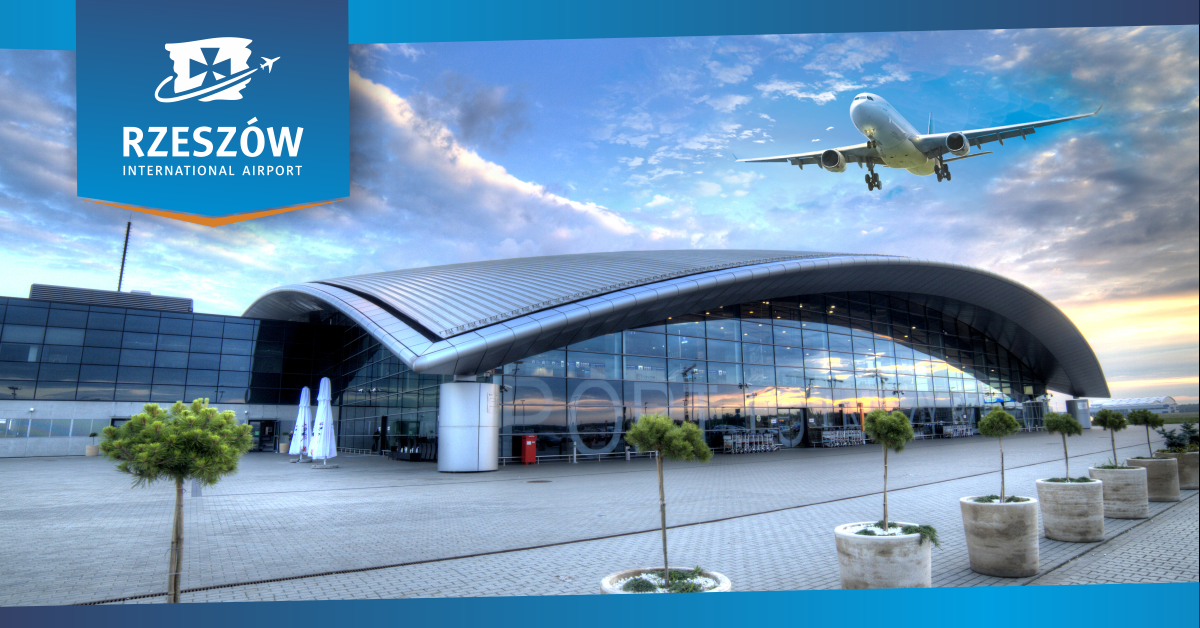 Technik lotniskowych służb operacyjnych
Kwalifikacja uzyskiwana w wyniku kształcenia:
TLO.02. Obsługa operacyjna portu lotniczego i współpraca ze służbami żeglugi powietrznej
Technik lotniskowych służb operacyjnych
Zajęcia praktyczne
odbywa w 

Porcie Lotniczym Rzeszów –Jasionka

 w strefie ogólnodostępnej jak i zastrzeżonej
W ramach lekcji zapoznajemy się z elementami infrastruktury lotniskowej oraz załogą i sprzętem 
Portu Lotniczego Rzeszów -Jasionka
Technik lotniskowych służb operacyjnych 

to nowatorski i przyszłościowy kierunek przygotowujący do wykonywania zadań zawodowych związanych z planowaniem, organizacją, koordynacją oraz nadzorowaniem prac lotniskowych służb operacyjnych,a zwłaszcza do:
współpracy z lotniskowymi służbami żeglugi powietrznej,
podejmowania działań w zakresie ochrony portu lotniczego,
oceny stopnia zagrożenia i organizacji działań w celu zapewnienia bezpieczeństwa osób i mienia w porcie lotniczym,
śledzenia zmian w przepisach, instrukcjach oraz procedurach dotyczących ruchu lotniczego,
nadzorowania i koordynacji obsługi naziemnej statków powietrznych na płycie lotniska,
dostarczania informacji i udzielania wskazówek zainteresowanym służbomo warunkach meteorologicznych, sprawności działania naziemnych urządzeń nawigacyjnych, zakłóceniach w ruchu lotniczym składanych przez załogi statków powietrznych,
wspomagania obsługi samolotów, pilotów i pasażerów.
Czego będziemy się uczyć:
podstawowych definicji obowiązujących w lotnictwie cywilnym,
najważniejszych kodów, skrótów i akronimów,
alfabetu lotniczego,
charakteryzować podstawowe elementy infrastruktury portu lotniczego,
analizować prawo lotnicze,
ustawiać samoloty na stanowiskach płyty postojowej,
odczytywać depesze NOTAM, SNOWTAM, METAR, TAF,
wykonywać kontrolę bezpieczeństwa,
rozpoznawać i przeciwdziałać zagrożeniom na lotniskach,
pozyskiwać i analizować informacje lotnicze,
monitorować stan infrastruktury portu lotniczego,
przekazywać komunikatów poleceń drogą radiową,
sporządzać dokumentację operacyjną, wypełniać formularze,
rozpoznawać typy i rodzaje lotnisk, statków powietrznych.
Zapoznasz się z zadaniami zawodowymi z obszarów:
1) pozyskiwania oraz przekazywania informacji dotyczących działań operacyjnych w porcie lotniczym, w tym ochrony portu przed aktami bezprawnej ingerencji;2) monitorowania stanu infrastruktury portu lotniczego;3) prowadzenia działań operacyjnych zgodnie z obowiązującymi procedurami w celu zapewnienia bezpieczeństwa operacji lotniczych i lotniskowych w porcie lotniczym;4) współpracy z jednostkami uprawnionymi do prowadzenia działań w sytuacji zagrożenia bezpieczeństwa portu lotniczego;5) współpracy ze służbami żeglugi powietrznej.
Zostając absolwentem tego kierunku możesz:
Podjąć pracę jako Marshaler, 
Pracować w Straży Ochrony Lotniska
 Zostać Dyżurnym Operacyjnym Portu
Zajmować się kontrolą ruchu lotniczego 
A nawet ubiegać się o zatrudnienie w Służbie Celnej czy Straży Granicznej
Marshaler
Straż ochrony lotniska
Dyżurny operacyjny portu
Kontroler ruchu lotniczego
Oddział celny
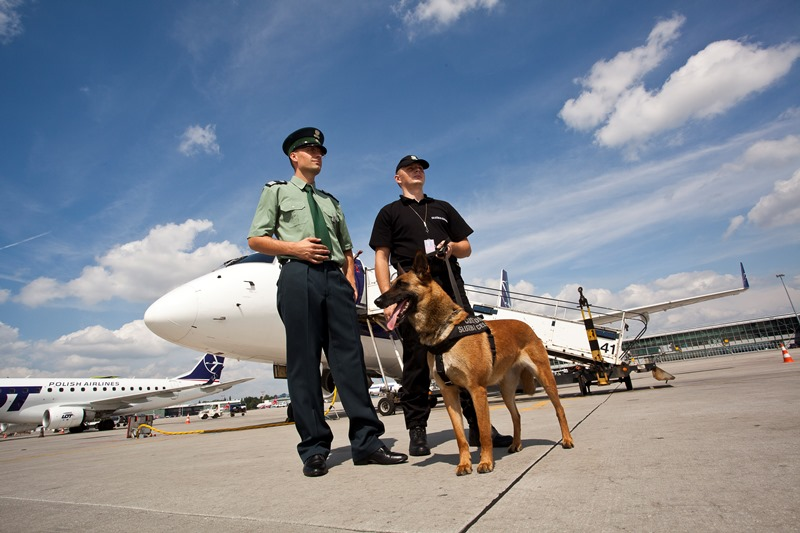